Algemene LedenvergaderingVereniging BrederodeWelkom!
Dinsdag 15 november 2022
Orde van de vergadering
Voorzitter: Monique Kwaak (lid RvC Brederode Wonen)

Notulist: Susan van Soest (management assistente Brederode Wonen)

Aanwezig namens Brederode Wonen: 
Jan Wim Franken (Directeur-Bestuurder)
Alex de Vries (manager Financiën en Bedrijfsvoering
Lydia de Kwaadsteniet (manager Wonen)
Jan Huib Pannekoek (Bestuurssecretaris / Beleidsadviseur)
Simone Klepper (medewerker Communicatie)
Rianne Willemse (medewerker Wonen)

Michelle van Rijn-van Zanten (lid RvC)
Agenda
Opening & mededelingen 
Verslag van de laatste algemene leden vergadering van 11 november 2019 (fysiek) en terugkoppeling digitale algemene leden vergadering van 2020 & 2021 
Korte kennismaking nieuwe directeur bestuurder Dhr. Drs. J(an) W(im) Franken    
      (per 1 juli 2021) 
Nieuwe Woningwet per 1 januari 2022 & wat dit voor de vereniging betekend
Meerjarenbegroting 2023 e.v. 
Rondvraag
Opening & Mededelingen
Terugkoppeling ALV’s 2019 – 2020 - 2021
De relevante stukken zijn voor iedereen te benaderen geweest via de website van Brederode Wonen.
Korte kennismaking nieuwe directeur bestuurder Dhr. Drs. J.W. Franken (per 1 juli 2021)
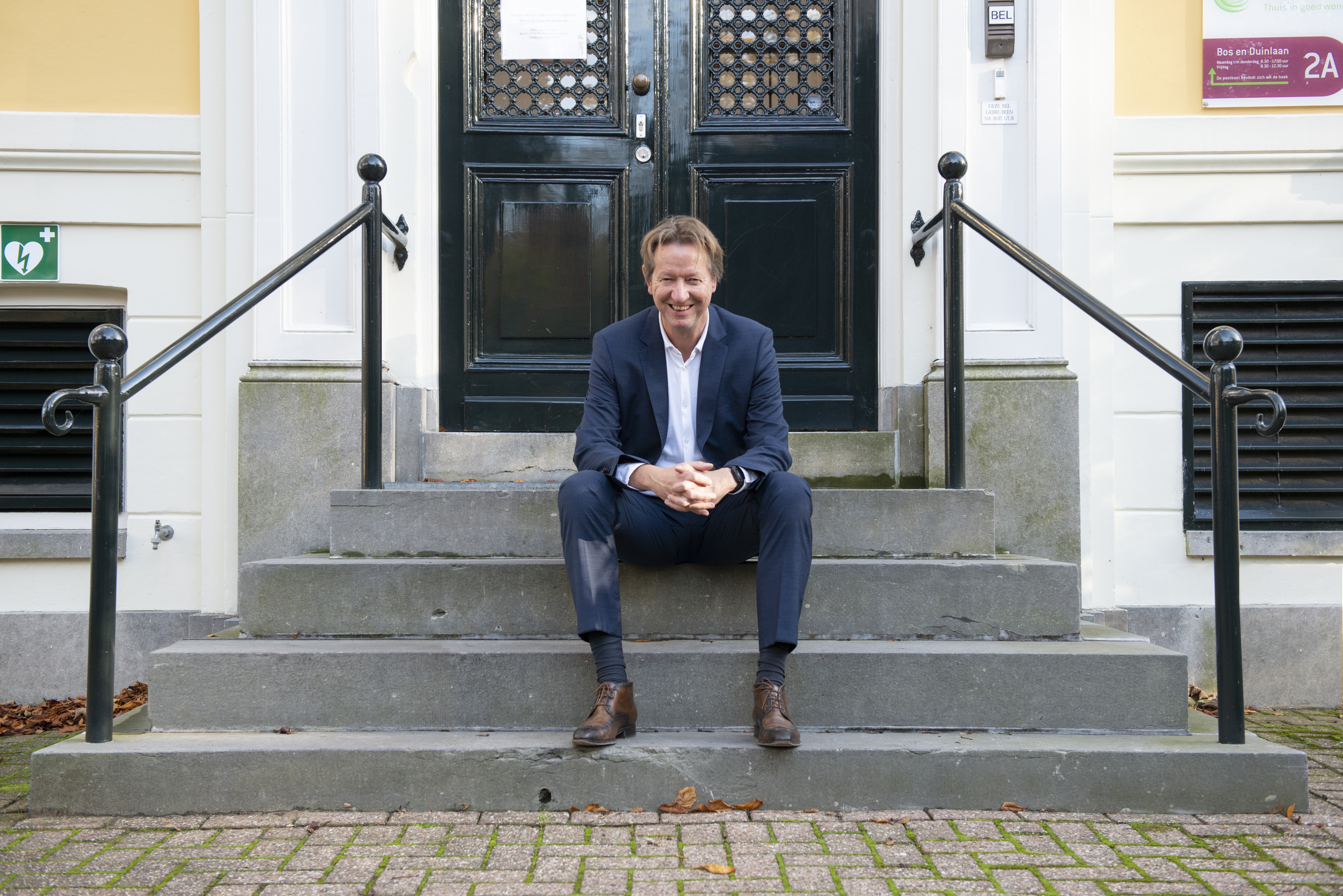 Nieuwe Woningwet per 1 januari 2022 & wat dit voor u betekent
ALV heeft nog wel recht op het nemen van:+ besluiten tot wijzigen van de statuten en ontbinding van de vereniging+ besluiten tot fusie of splitsing van de vereniging+ besluiten tot omzetting van de vereniging in een andere rechtsvorm

ALV heeft vanaf 1 jan’22 echter geen adviesrecht meer. Artikel 26 lid 2 van de woningwet, waarin dit was geregeld, is per 1 jan’22 komen te vervallen;
ALV heeft geen benoemingsrecht meer v.w.b. de bestuurder. Daar gaat alleen maar een RvC over (plus natuurlijk de Autoriteit wonen v.w.b. de procedure e.d.);
			
       Let wel: Brederode Wonen blijft de ALV wel informeren zoals bijvoorbeeld 
       de MJB.
Meerjarenbegroting 2023 en verder
Wij informeren u vanavond over de meerjarenbegroting van Brederode Wonen
Dit betreft de periode 2023 – 2032 (10 jaar) waarbij de nadruk ligt bij de eerste 5 jaar (2023 tot en met 2027)
Meerjarenbegroting moet nog goedgekeurd worden door de RvC van Brederode Wonen
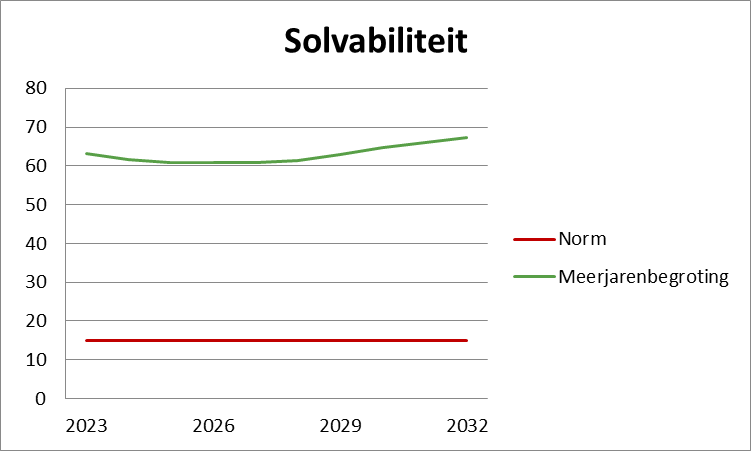 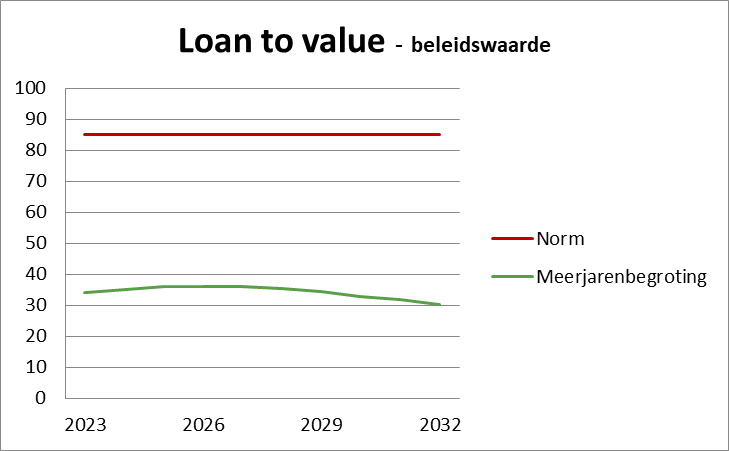 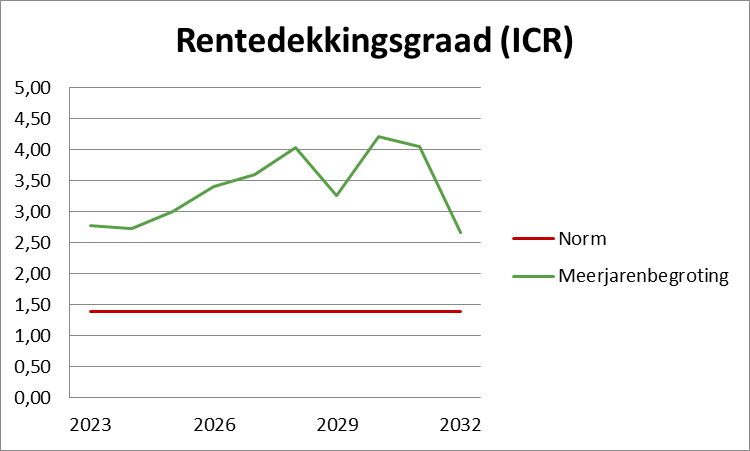 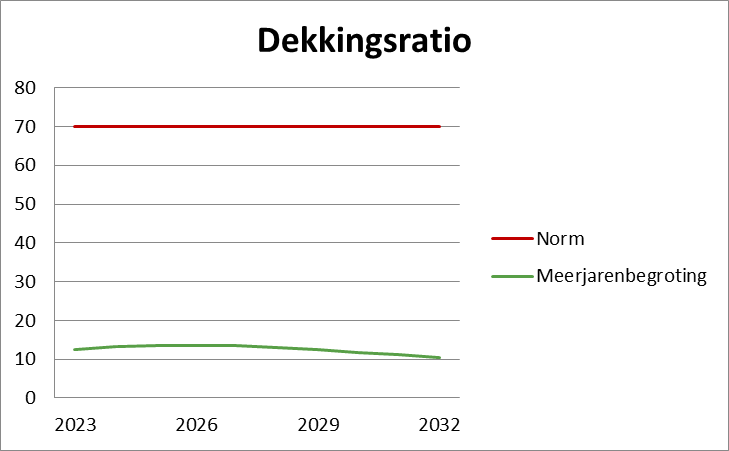 We voldoen aan alle relevante financiële kerncijfers
Begroting
Brederode Wonen investeert de komende 10 jaar voor in totaal € 80 miljoen aan onderhoud en verbeteringen!
(x € miljoen)
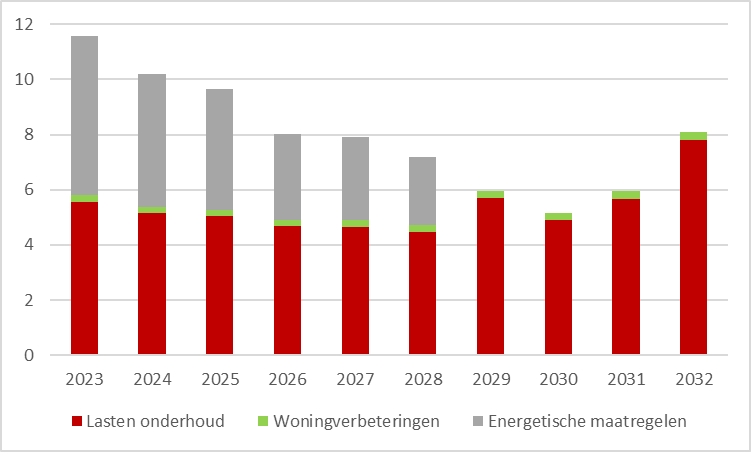 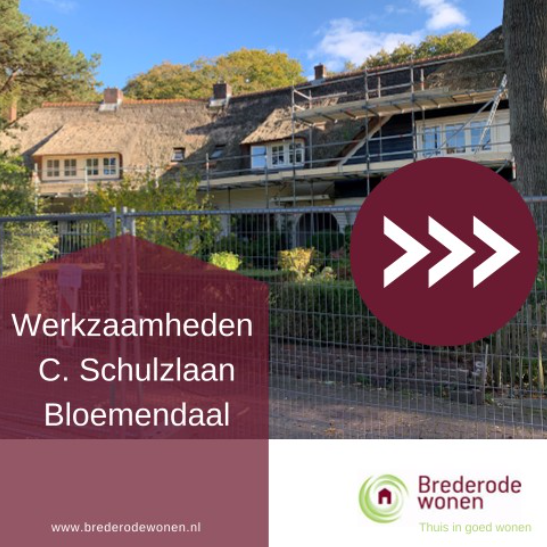 Begroting:Samenvattend
De continuïteit is verzekerd 
We voldoen aan alle relevante financiële kerncijfers 
Uitgaven richten zich de komende 5 jaar vooral op regulier onderhoud en verduurzaming van de woningvoorraad.
Nieuwbouw
Brederode Wonen heeft de ambitie om haar woningvoorraad aan te vullen met nieuwbouw. De markt waarin wij actief zijn, laat nog steeds tekorten zien. Locatie, Locatie, Locatie.


Missiehuis Bloemendaal
23 woningen (oplevering 2024).
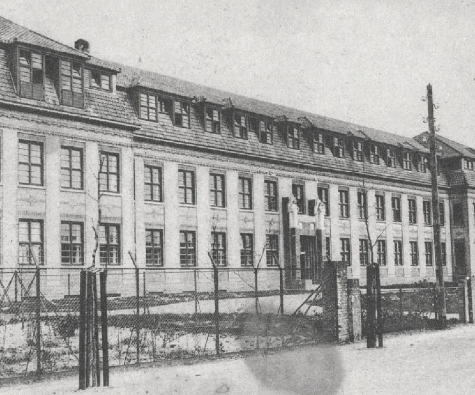 bron: missiehuispark.nl
Rondvraag
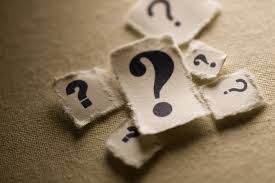 Afsluiting
ALV 15 november 2022
Hartelijk dank voor uw aanwezigheid vanavond